The State of Thoracic Surgery 2014
Prof Anthony Linegar PhD 
Thoracic Surgeon
Hannes Meyer Registrar Symposium 2015 July.
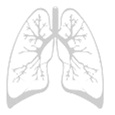 For the development of thoracic surgery in South Africa
Specialist thoracic surgeons
Thoracic beds
Operation slates
By pathology (the big 5)
Inflammatory lung disease surgery
Lung cancer
BOD for lung cancer resections
 =    750 per year 
= 11000 procedures per year
Oesophagus cancer
BOD for oesophagus resections
 =    650 per annum
= 10000 cases per year
Trend operations per annum
Summary
9 X WTE
48 million population 
46 CTS and 35 do some TS 
4 beds per million 
32 slates per week and 2.4 operations per slate 
3745 operations in 2014Inflammatory 55%Lung ca  15% Oesophagus ca 10%Trauma 15%
1TS per 150 000 – 500 000 population
10.7 WTE 
1 TS per 4.5m population
3 x BEDS
1 bed per 250 000
5 -6 beds per 150 000 to 500 000
16 hrs of theatre per TS per week (4 slates)
3 hours endoscopy per week
3 X SLATES
Performance gap 
1:20 

Target ~ 700 per unit
or 5400 in total
Waiting times 2 weeks referral to 
consultation and 3-4 weeks to surgery 
from time of diagnosis
1000 cases
Looking ahead  - Few people, small steps, big plan?
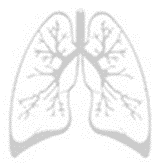 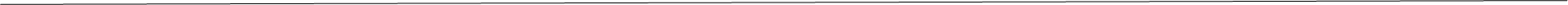 It is possible, its worthwhile and its do-able right now.  
It will be to the credit of all role players and the lasting benefit of the patients and the community.

How do we make this fit in with healthcare priorities for RSA?
How do we get buy in and build teams at all levels?
What is the next step?
For the development of thoracic surgery in South Africa